Урок по изобразительному искусству
П А В Л И Н
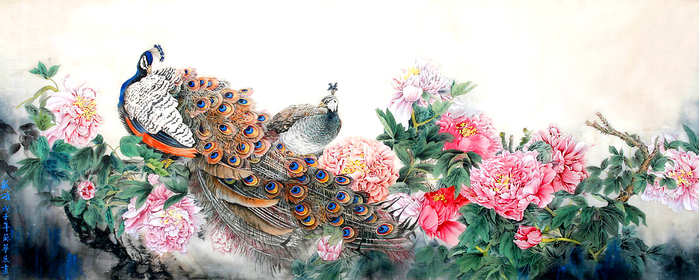 Крадинова Екатерина Владимировна, учитель начальных классов, ГБОУ СОШ № 49, г. Москва
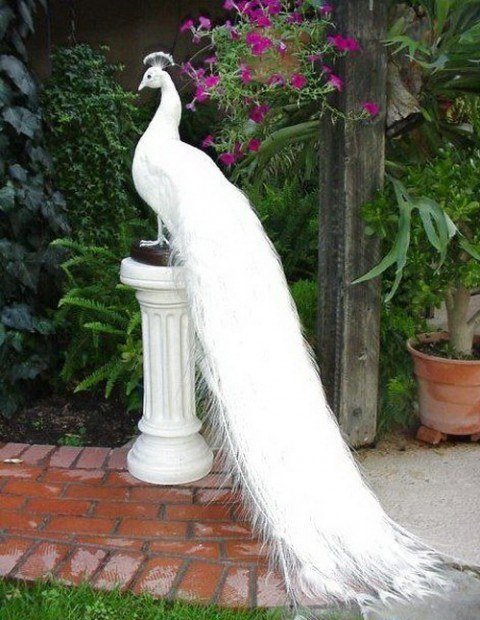 Павлины в природе
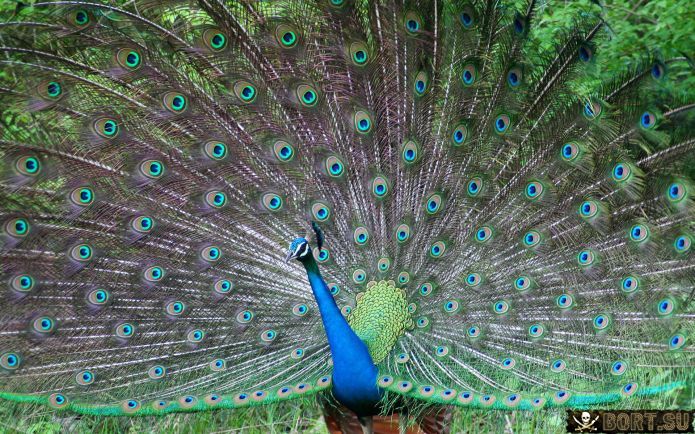 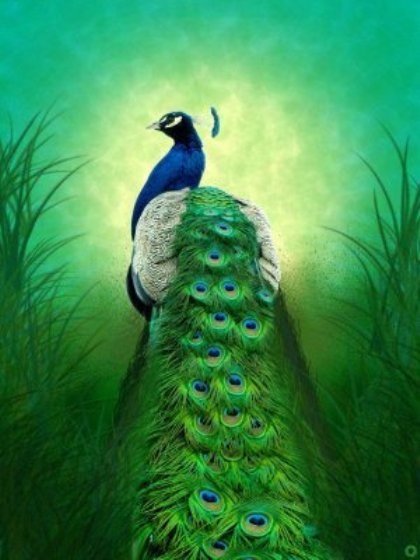 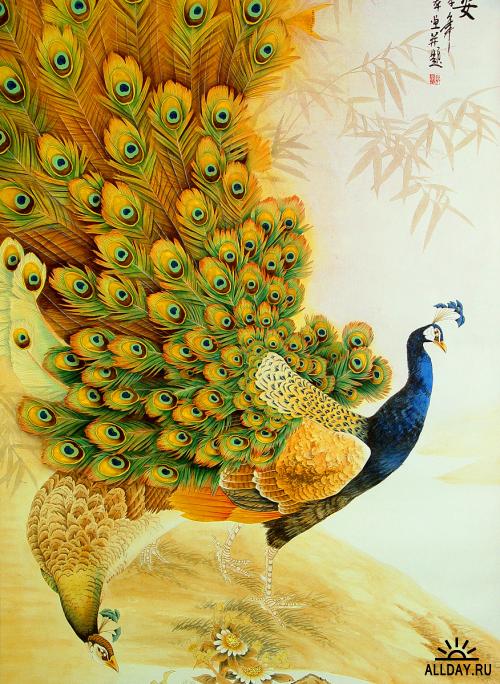 Павлин из листьев.
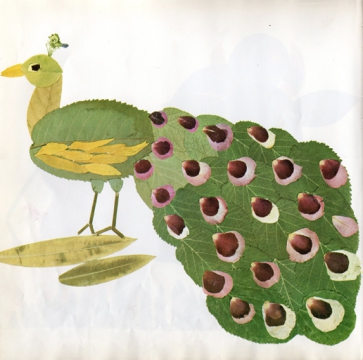 Мы постараемся изобразить вот такого красавца.
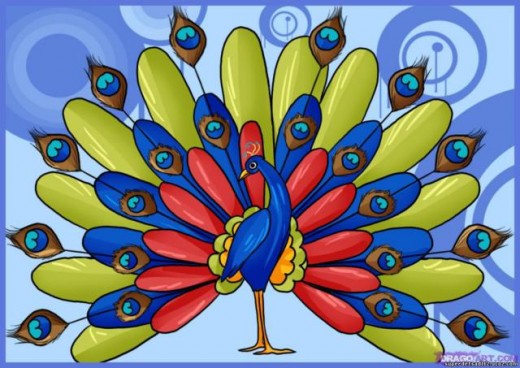 1. Нарисуй те два арочных кругах для хвоста, а затем соедините их снизу линиями, как показано на рисунке. После этого нарисуйте маленький круг для головы, а затем длинную линию для шеи. Наконец добавьте форму тела и линии для ног.
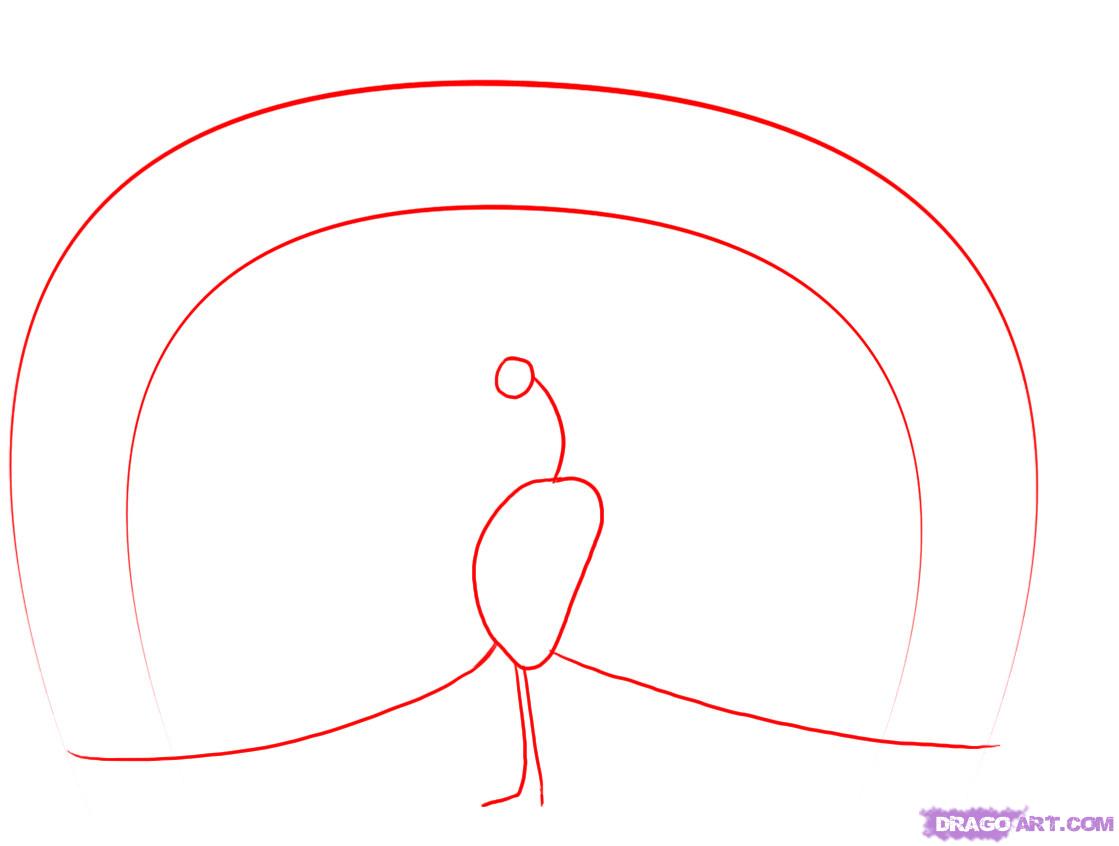 2. В этом шаге начнете рисовать длинные овальные формы, для хвоста. Как только это будет сделано нарисуйте шею и крыло птицы, а затем ноги и ступни.
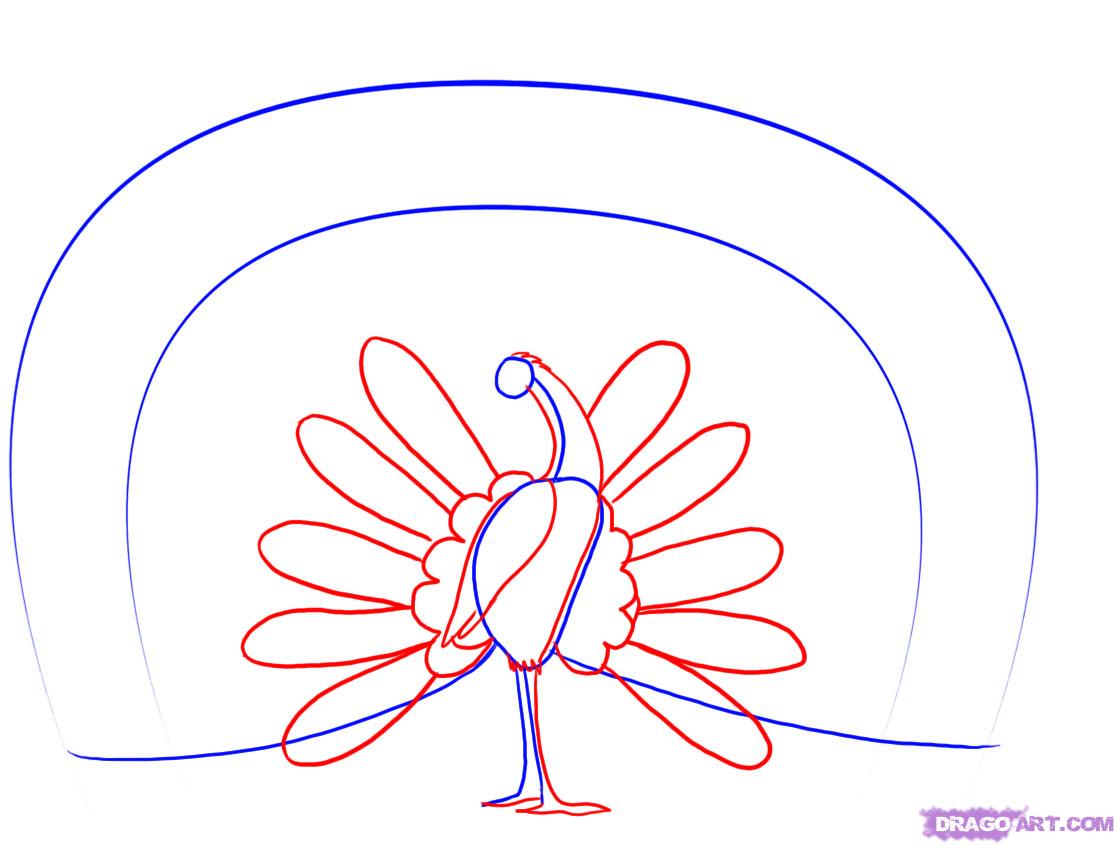 3.  Мы почти у цели. Дальше вам нужно еще добавить перья на хвосте так, как показано на рисунке, а затем нарисовать клюв и широко открытые глаза. Добавьте три кудри на голове.
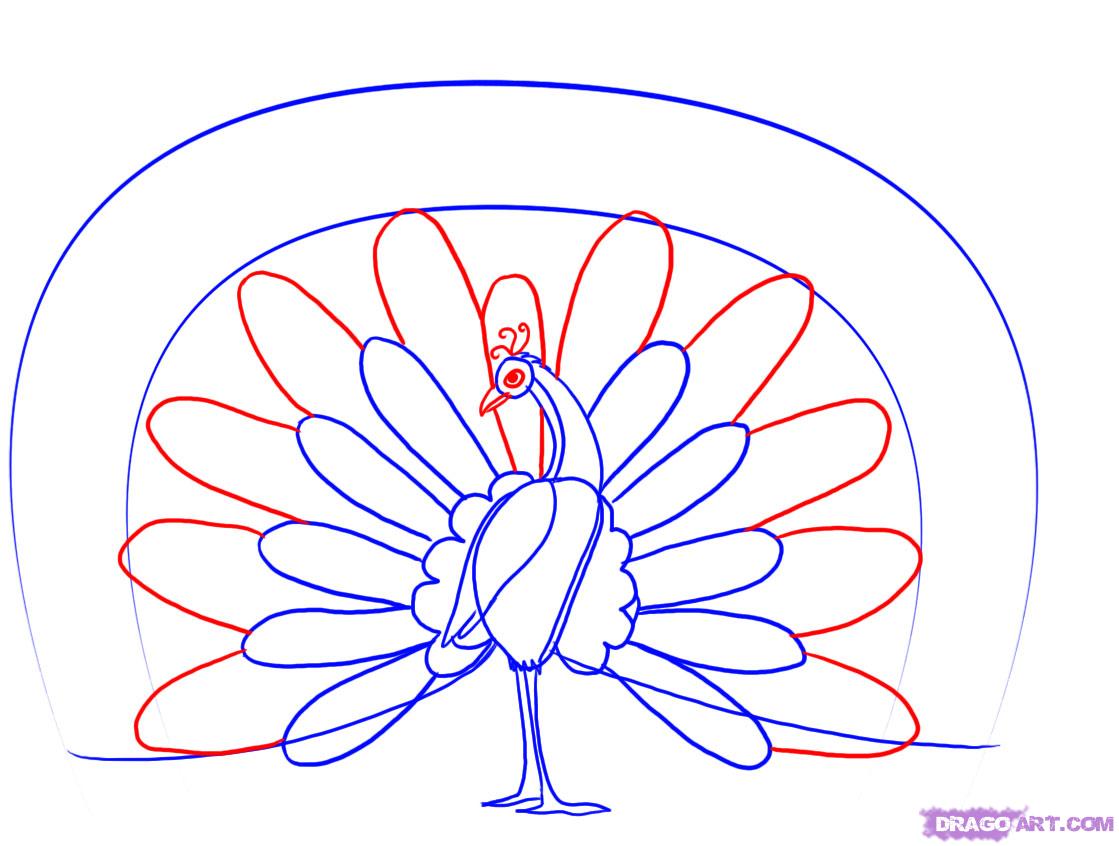 4. Добавьте еще один набор перьев
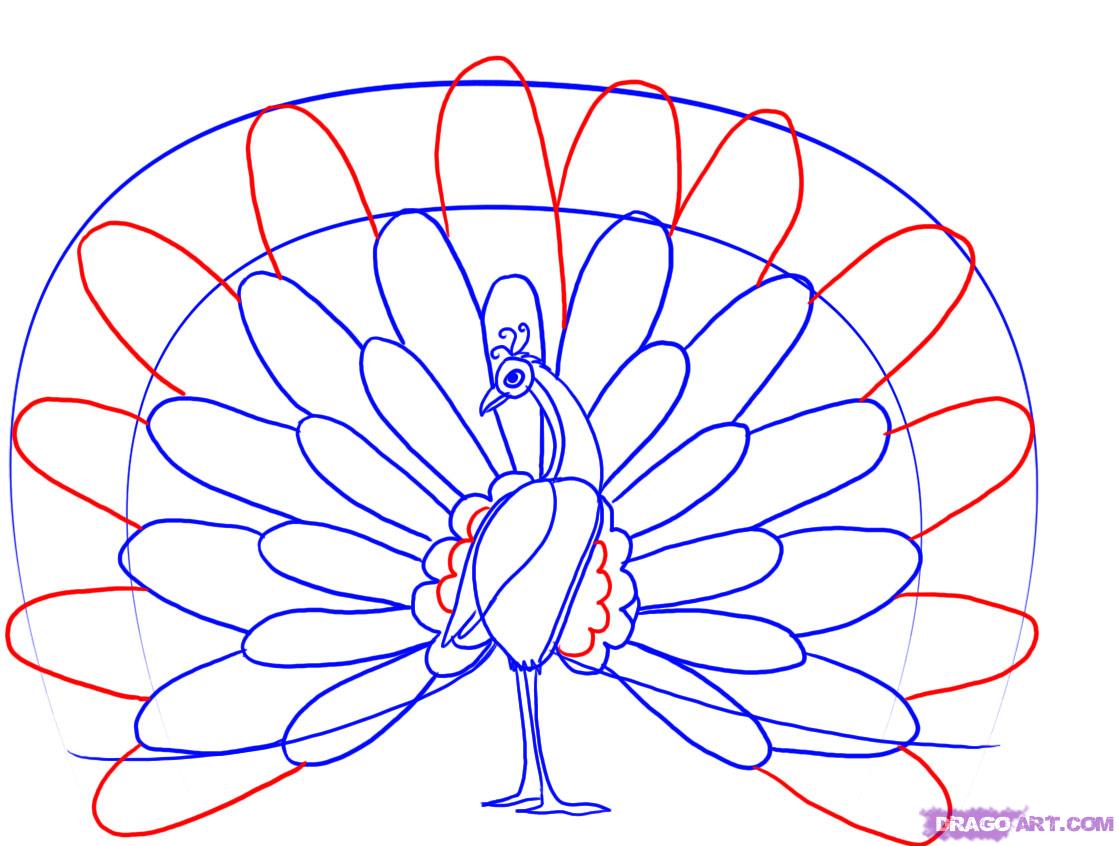 .
5.Теперь  нарисуйте перья, в виде "глаза". Это очень легко сделать. После этого вы можете удалить все лишние линии, что вы рисовали на первом этапе.
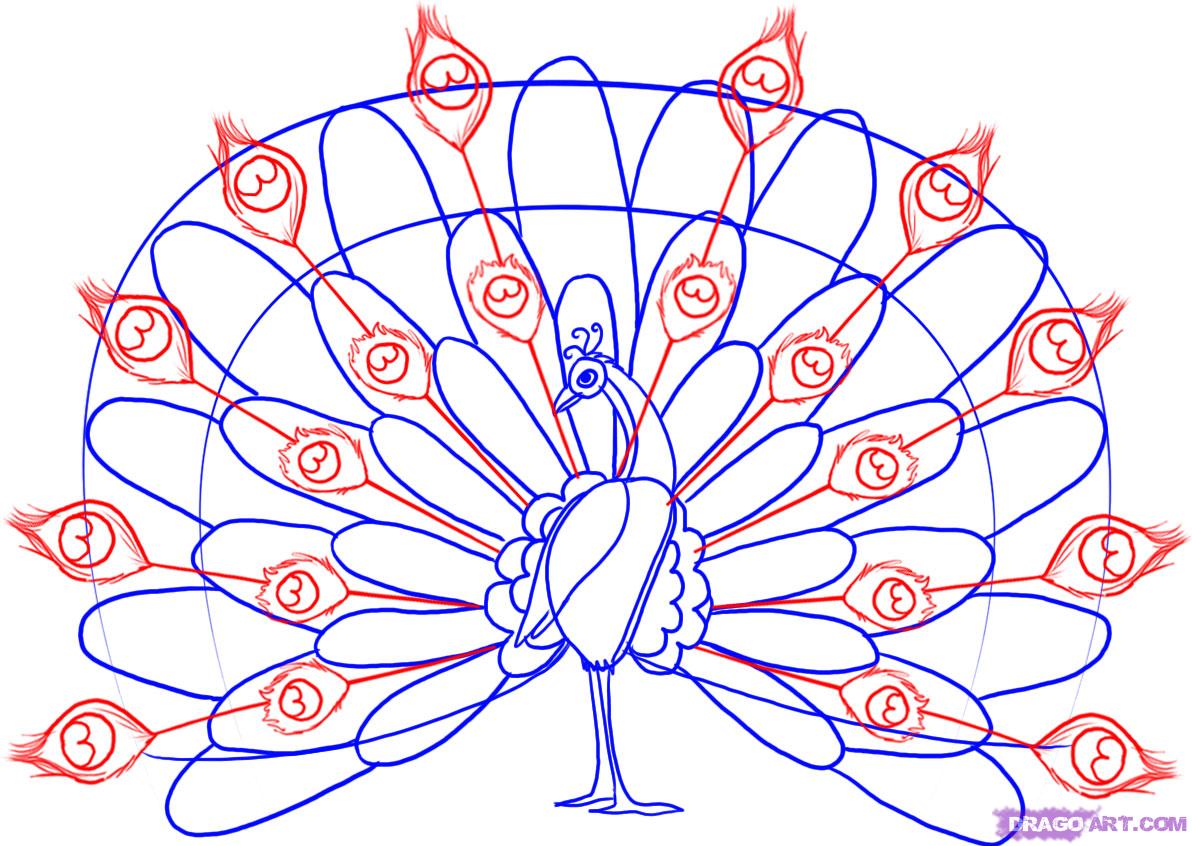 В итоге у вас получится вот такая красота.
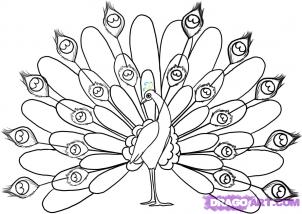 НАШИ РАБОТЫ
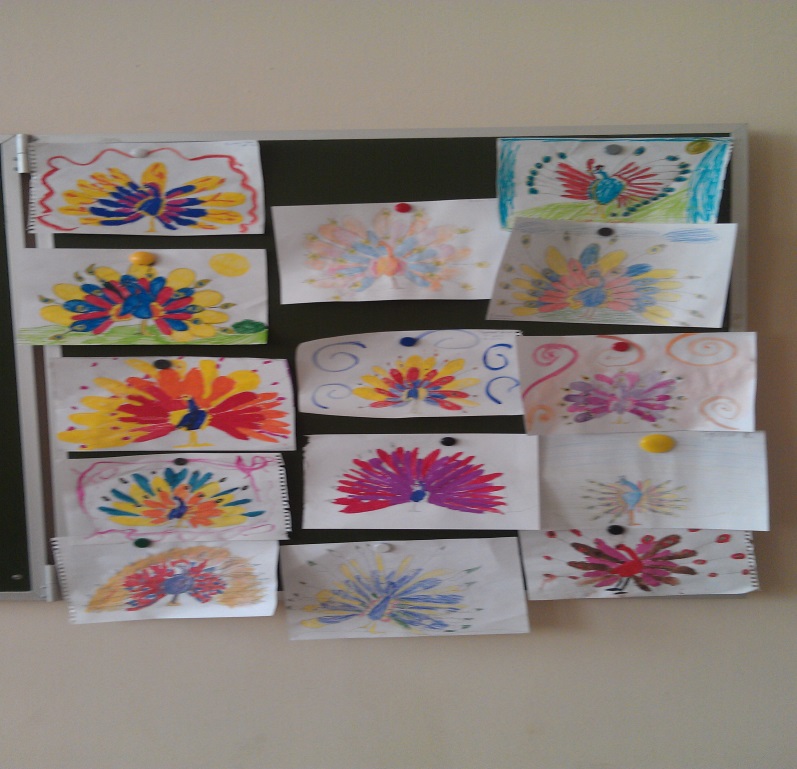 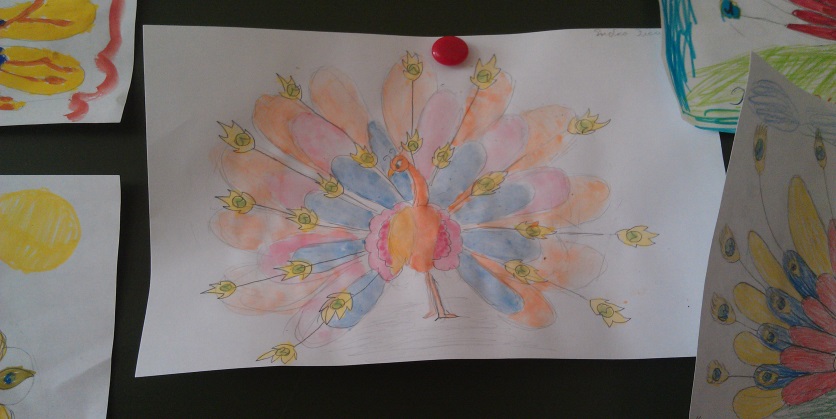 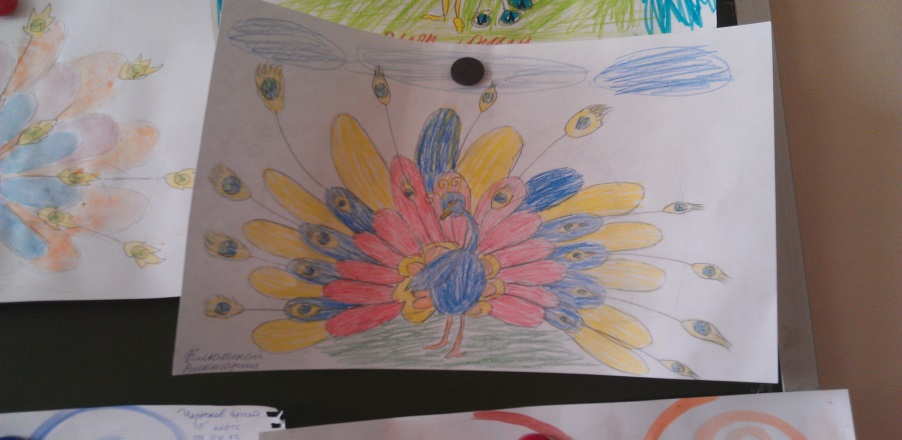 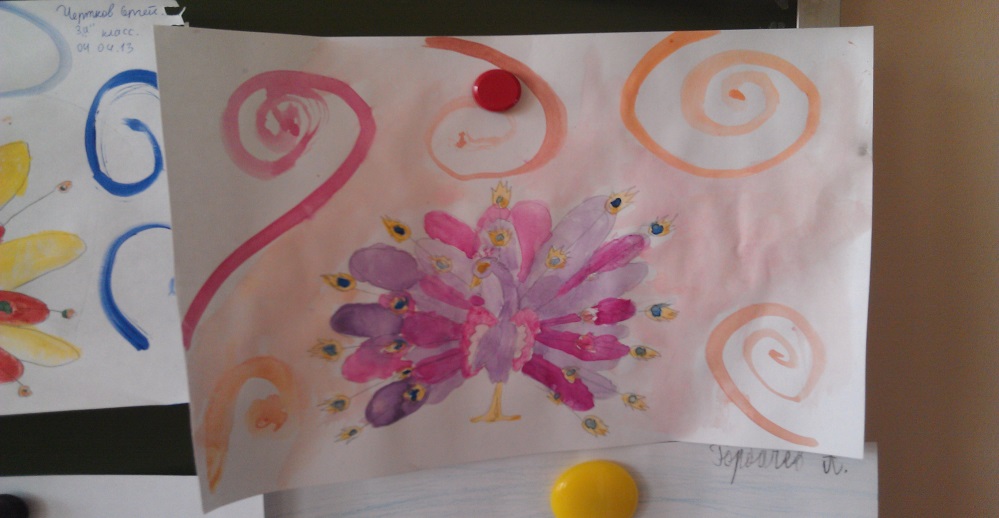 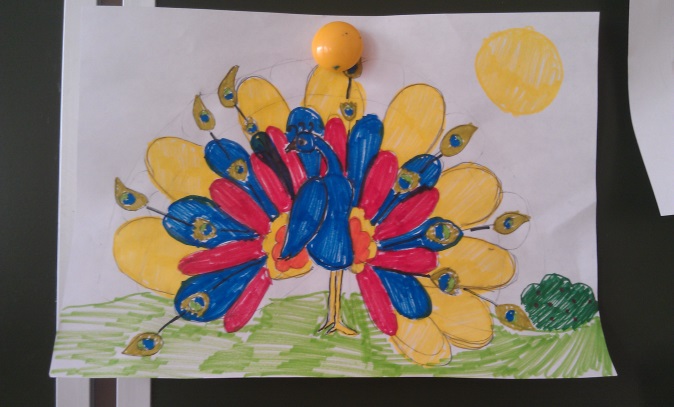 Материал для презентации
Изображения павлинов:
- http://angelnina.carguru.ru/photos/3.html
- http://ichliebemusik.com/wordpress/1/
- http://www.proshkolu.ru/user/Valentina1257/file/3136473/
-  http://www.bolshoyvopros.ru/questions/203375-kak-narisovat-pavlina-karandashom-poetapno.html
- http://prikazonaznachenii.selfip.net/?blog=feed&topic
- http://forum.artinvestment.ru/blog.php?b=197295
- http://www.forum.nedug.ru/threads/752456
- http://bar-guzin.com/post122348070/comments
- http://design.newpages.com.ua/